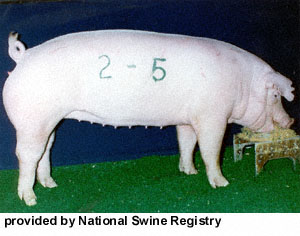 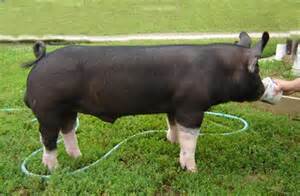 202
201
204
203
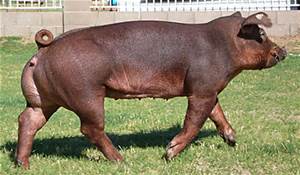 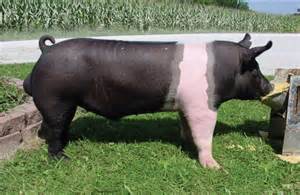 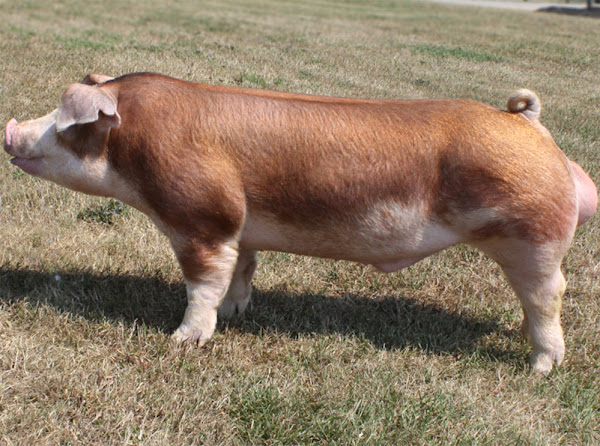 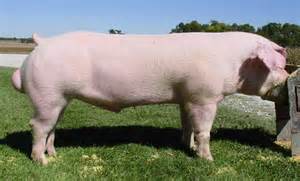 206
205
207
208
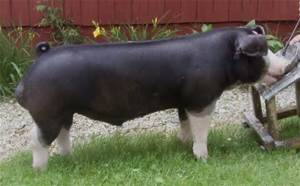 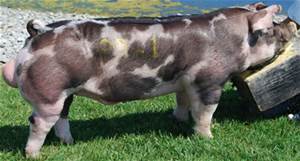 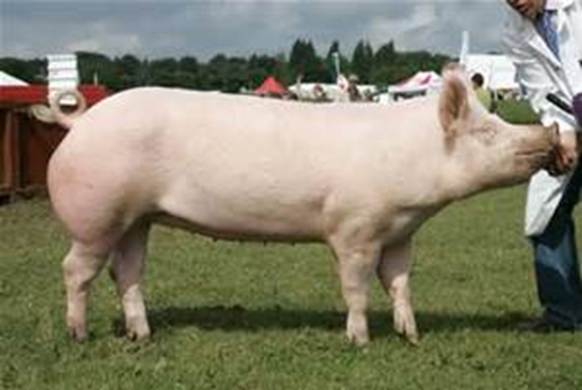 209